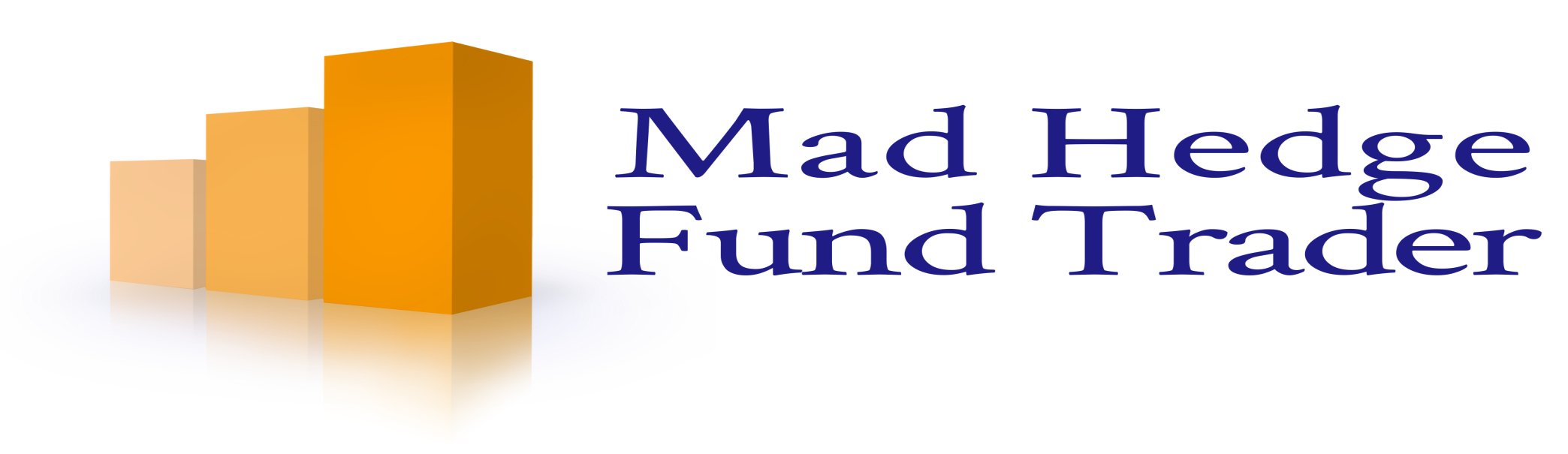 Mad Day Trader
Bill Davis
Webinar – November 21, 2018
Long Term
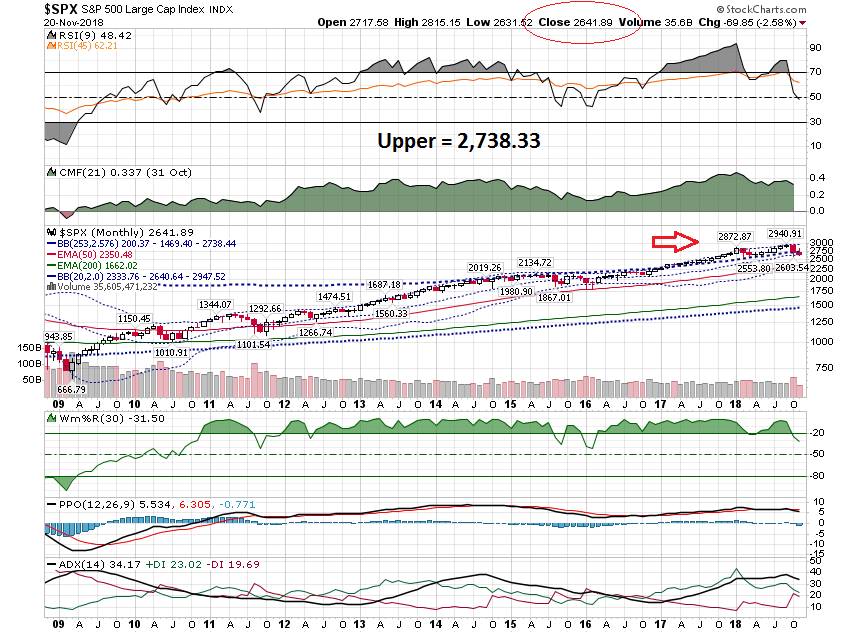 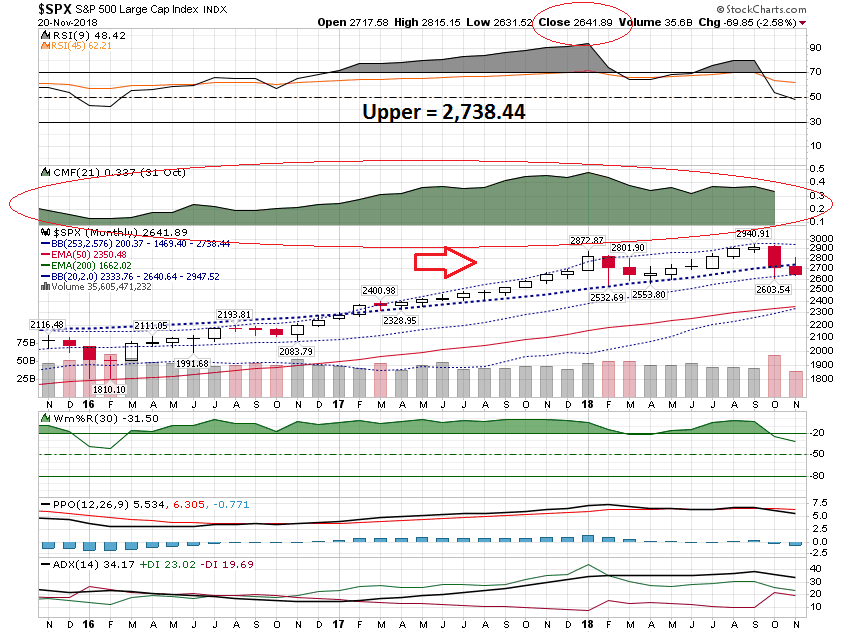 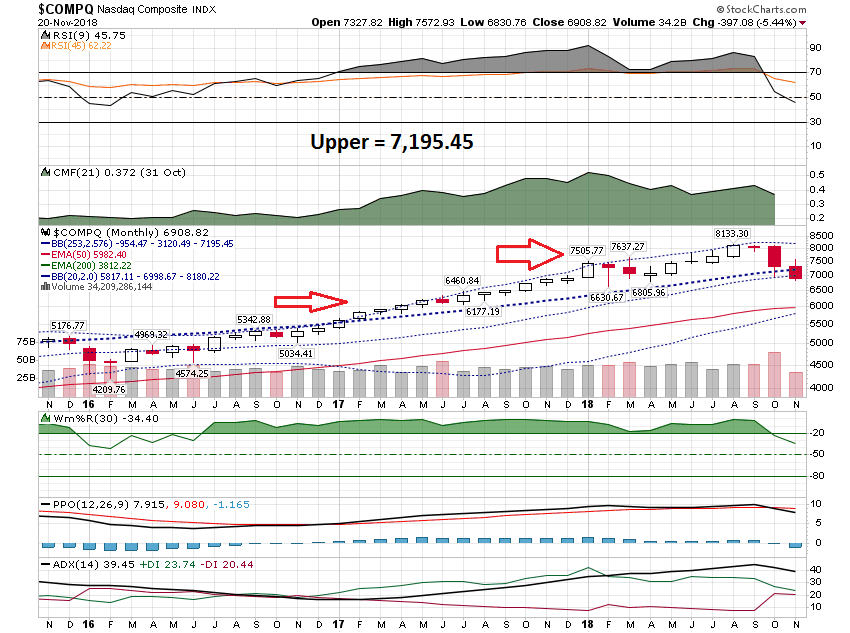 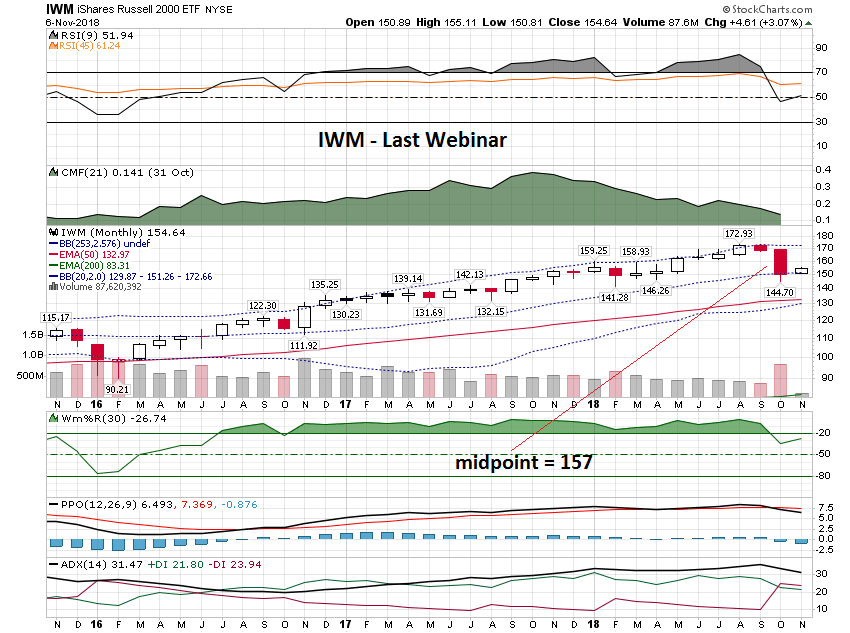 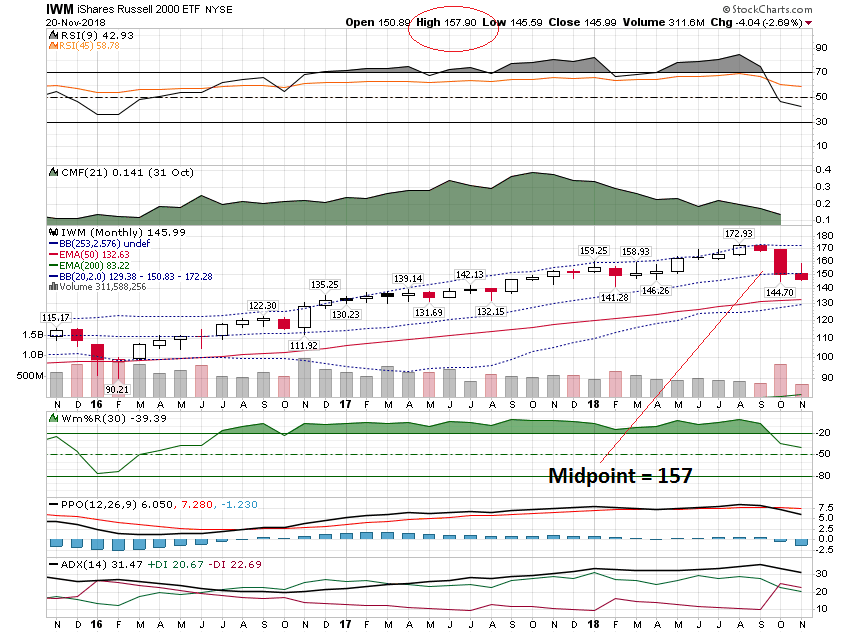 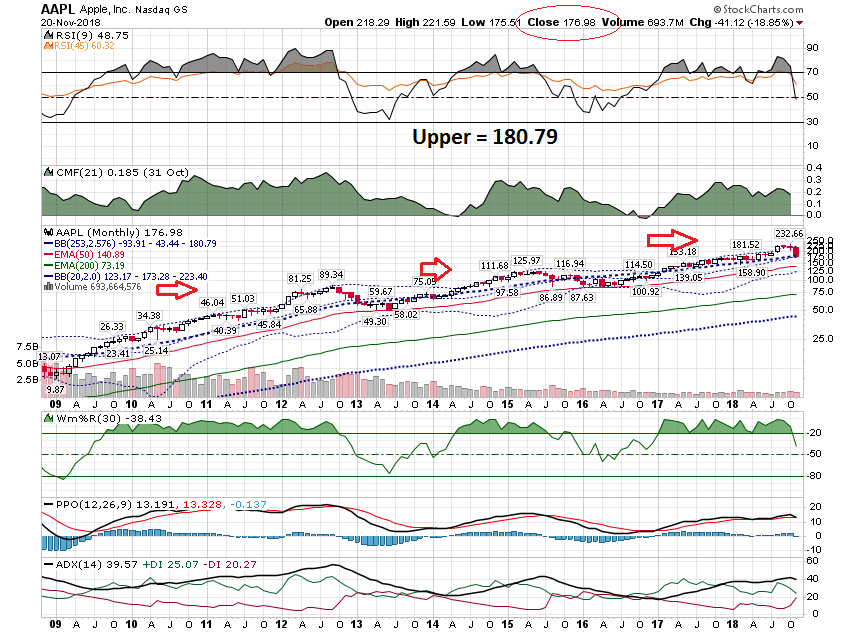 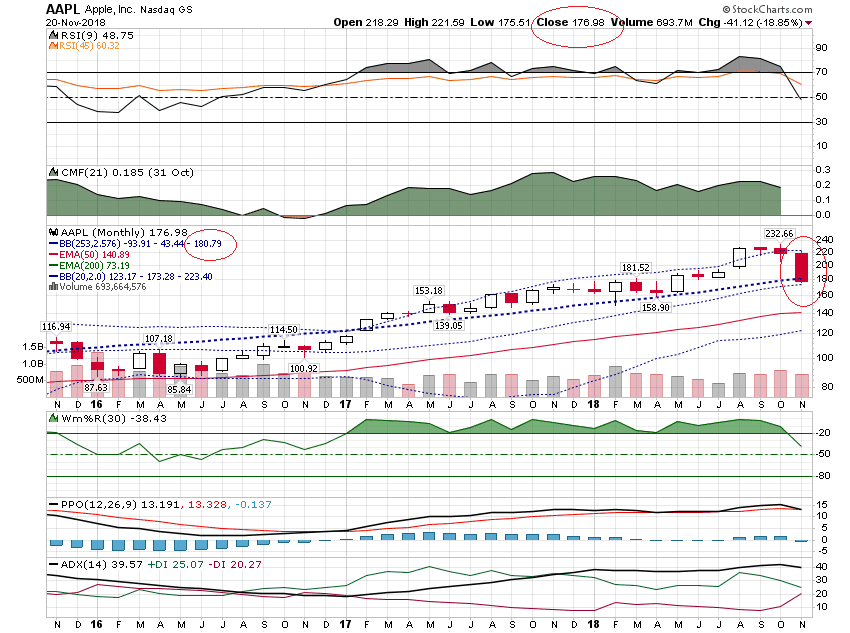 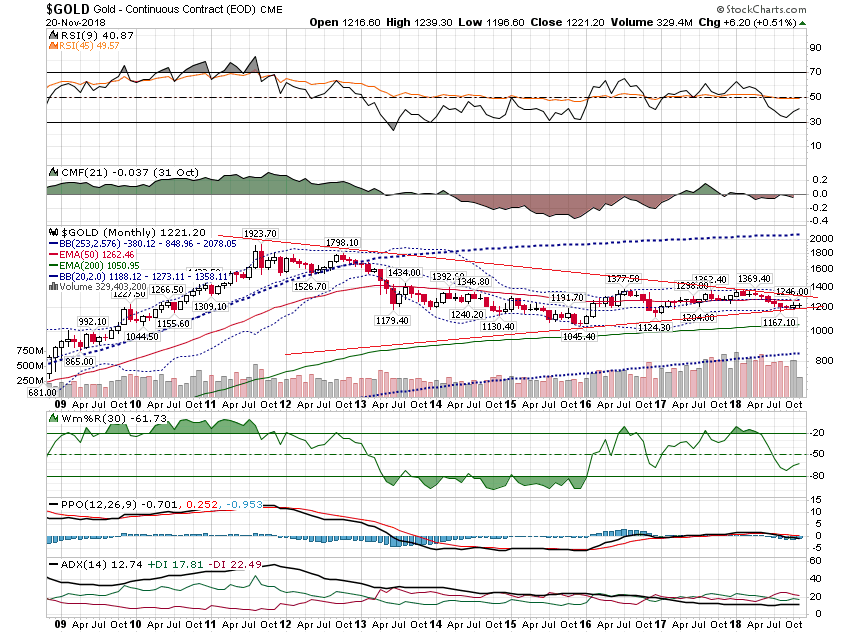 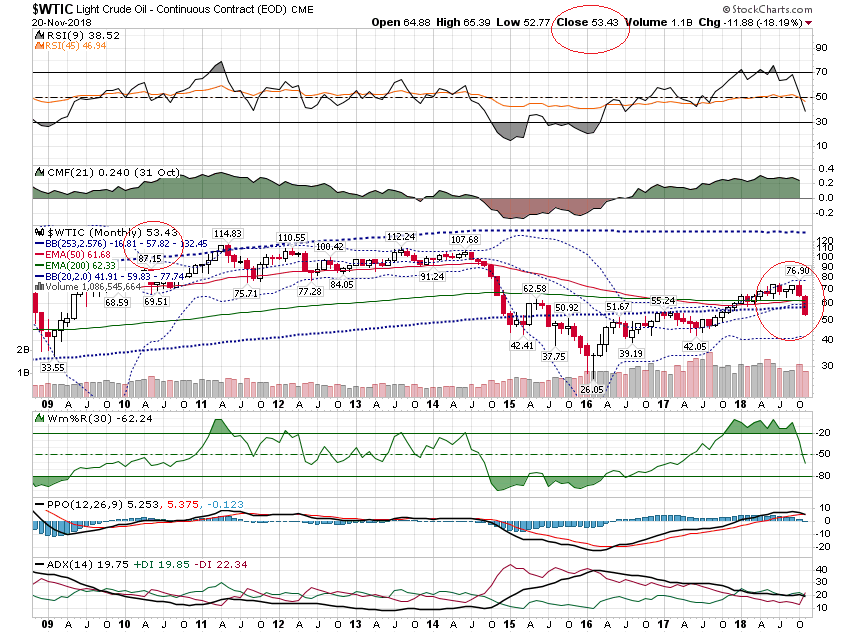 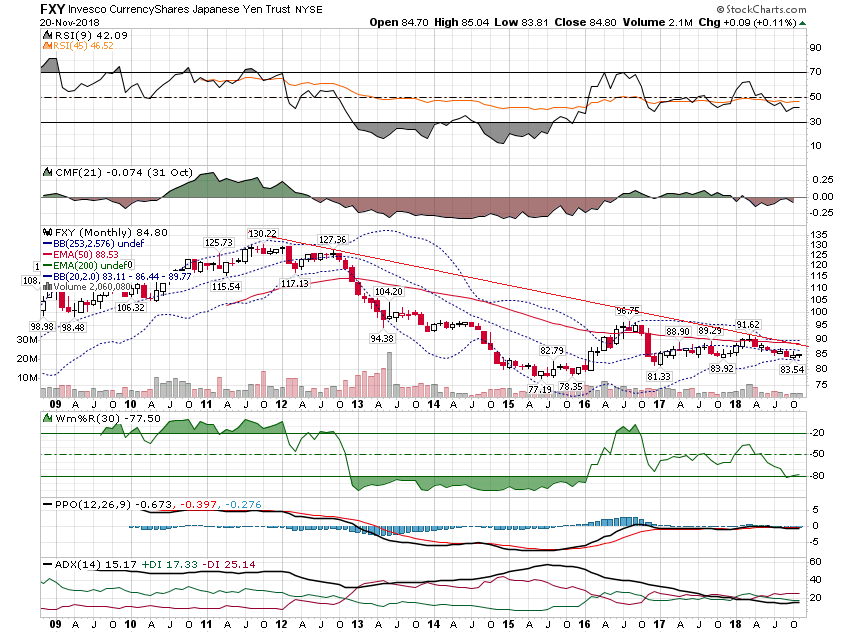 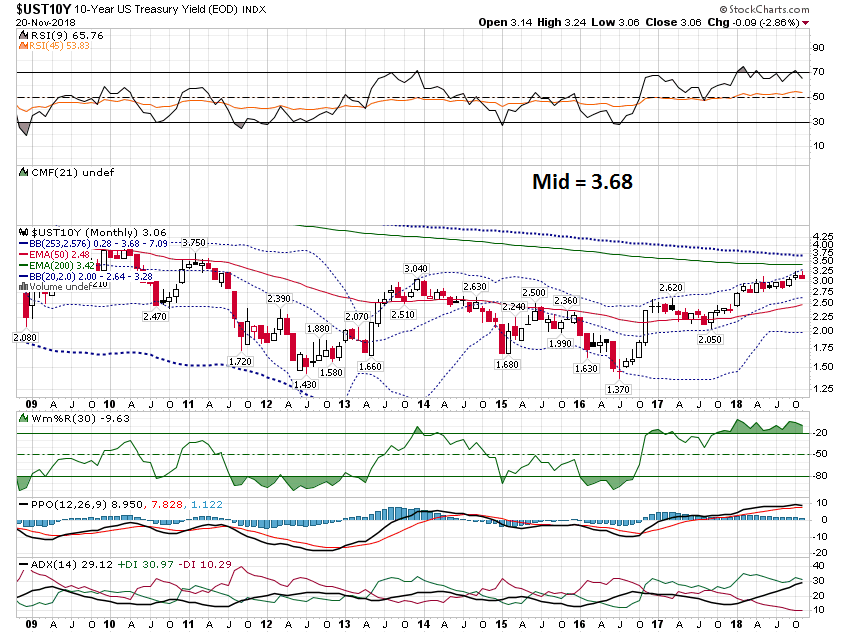 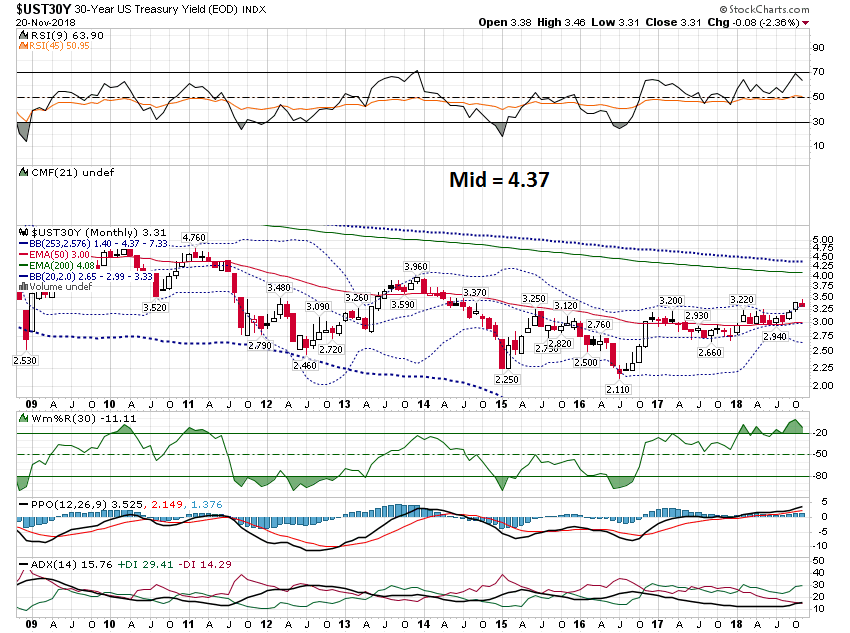 Weekly Charts
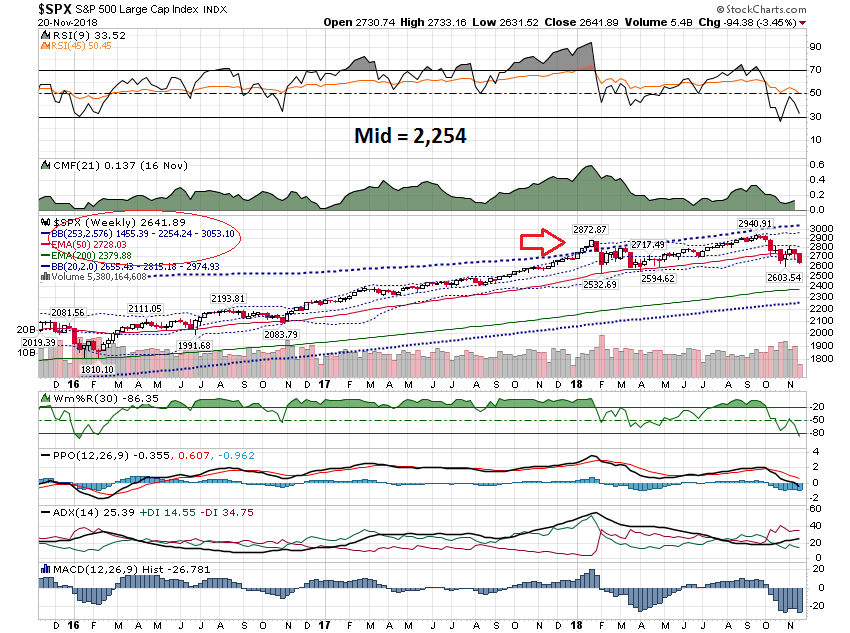 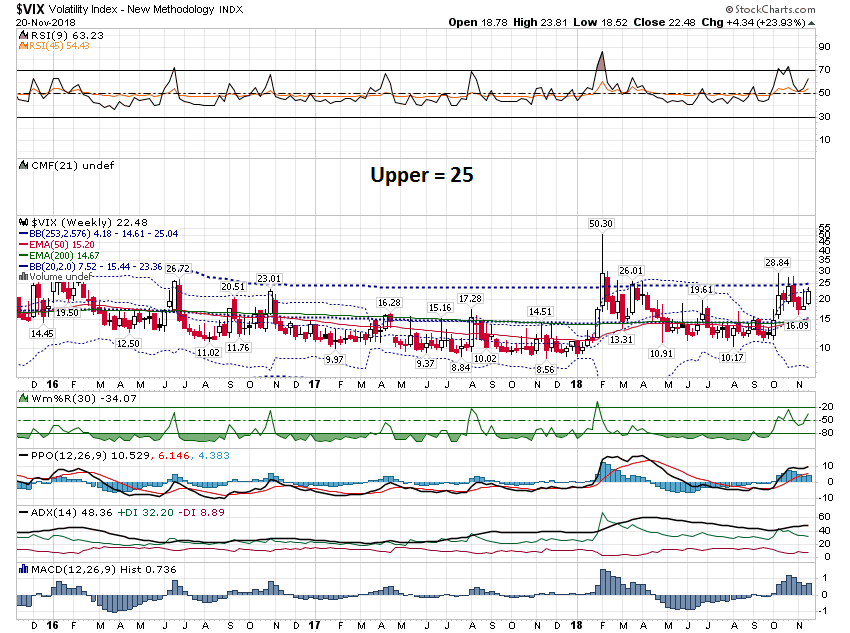 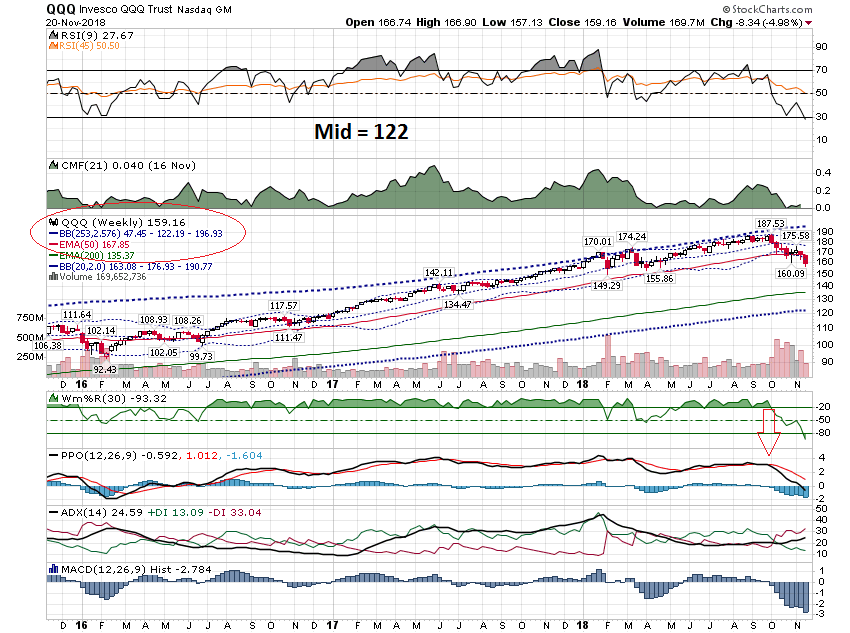 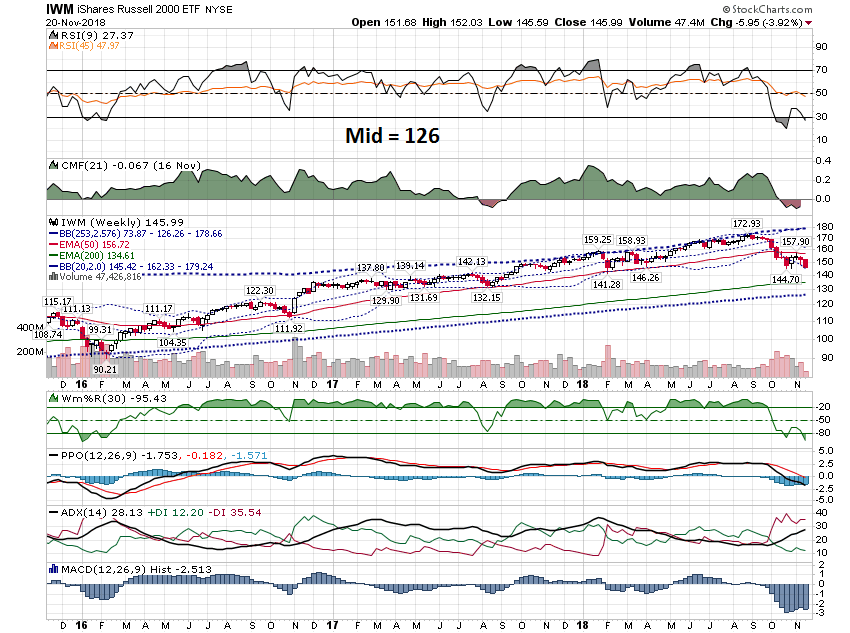 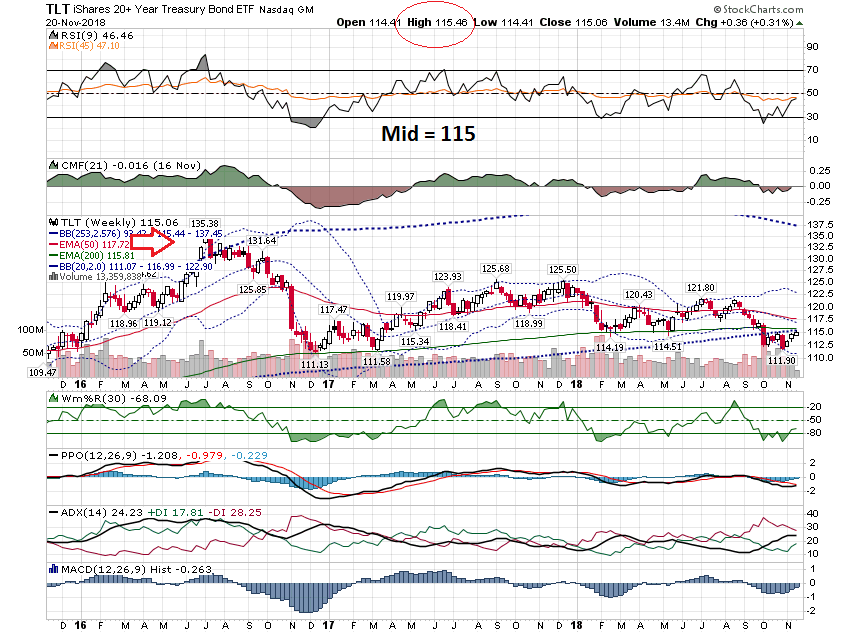 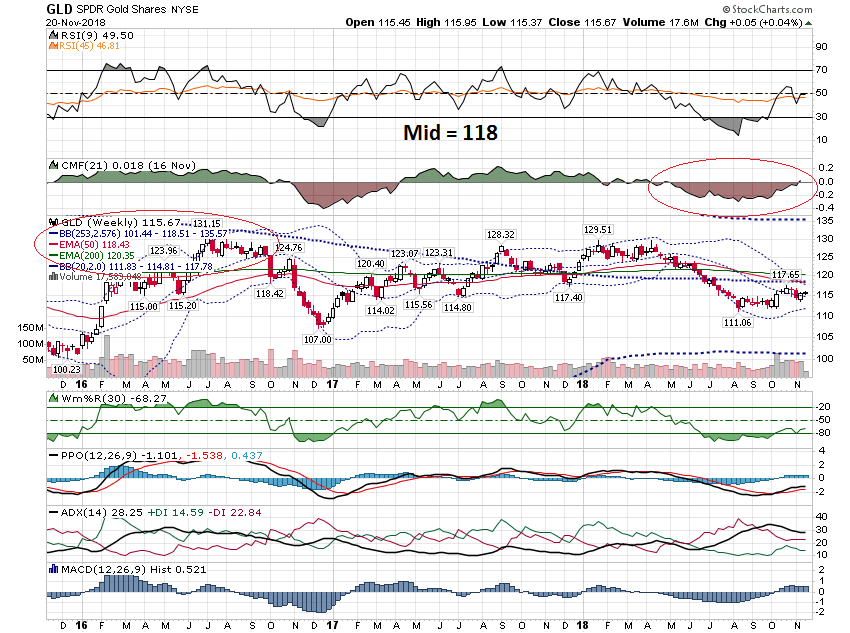 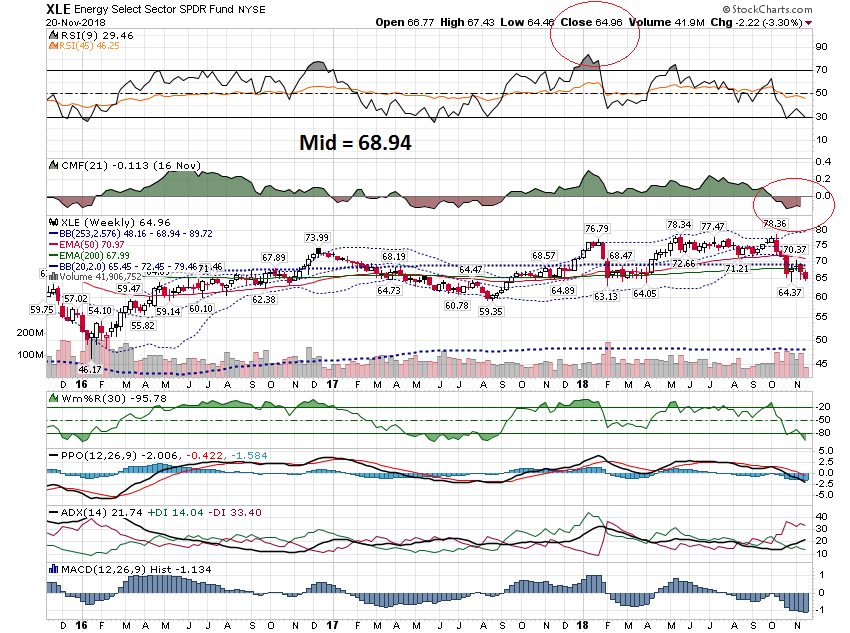 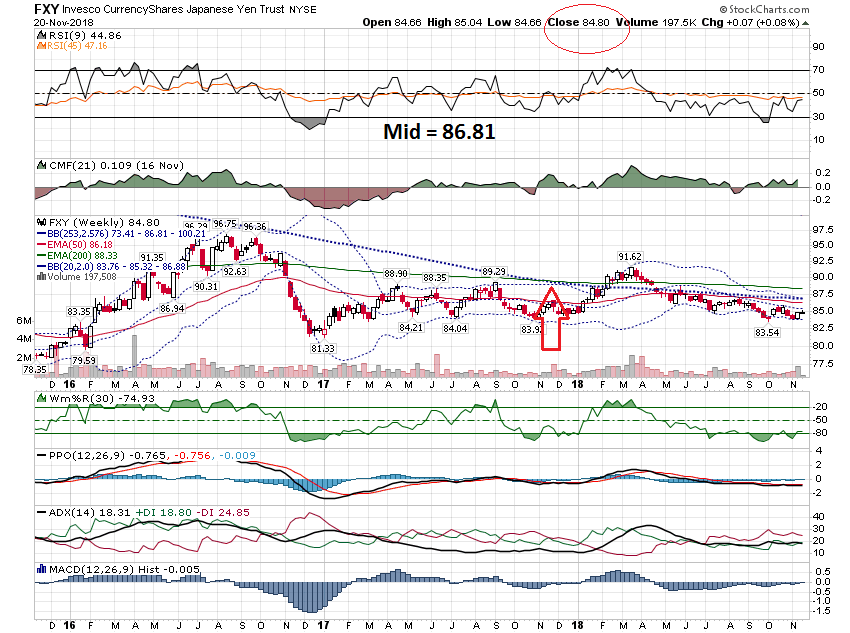 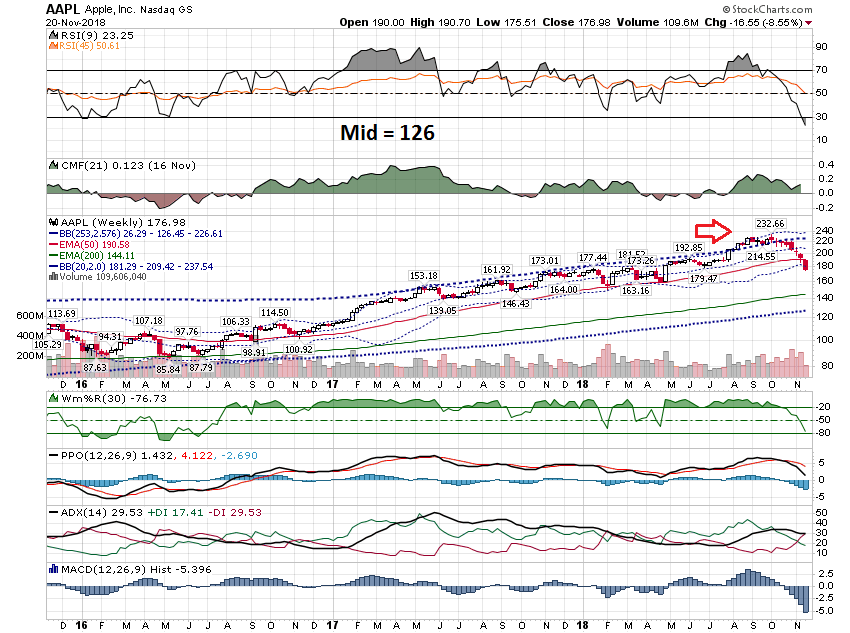 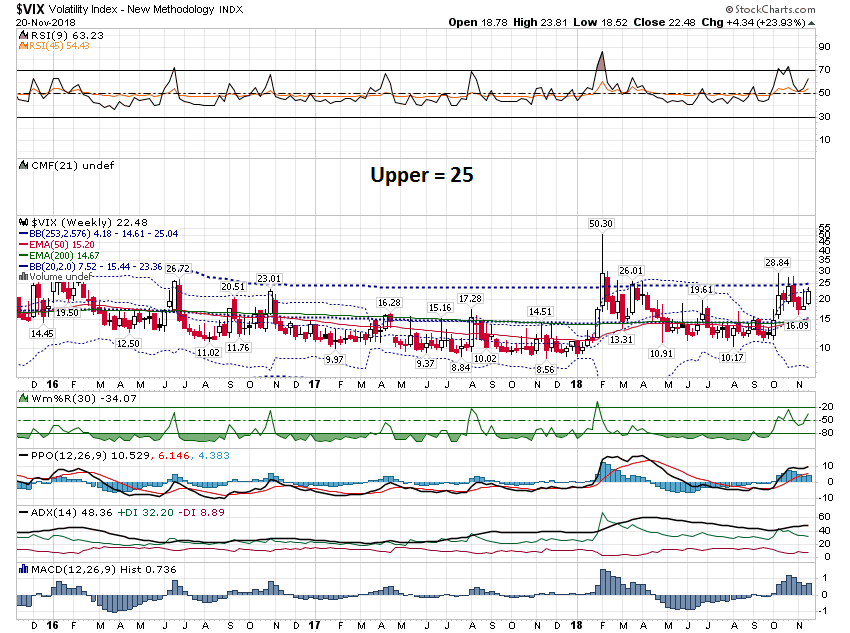 Daily Charts
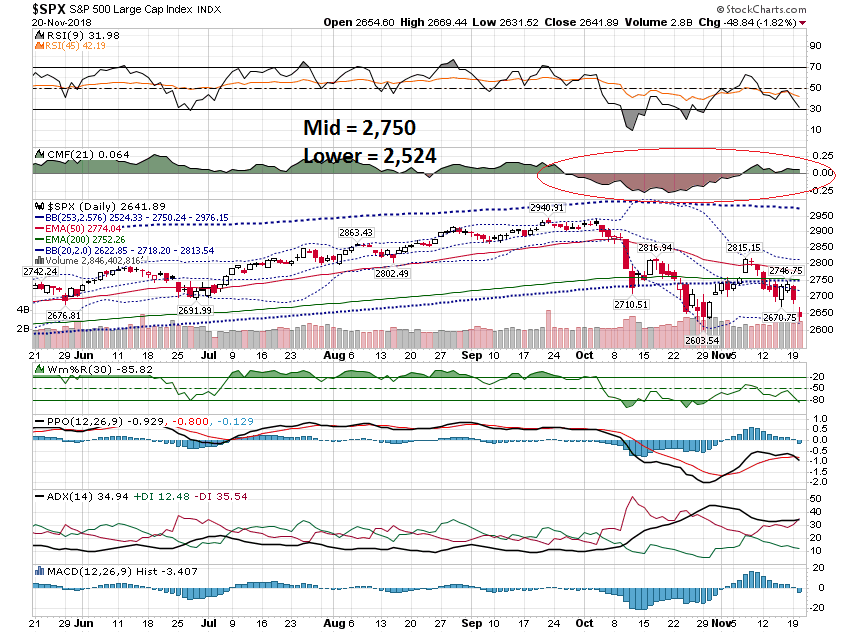 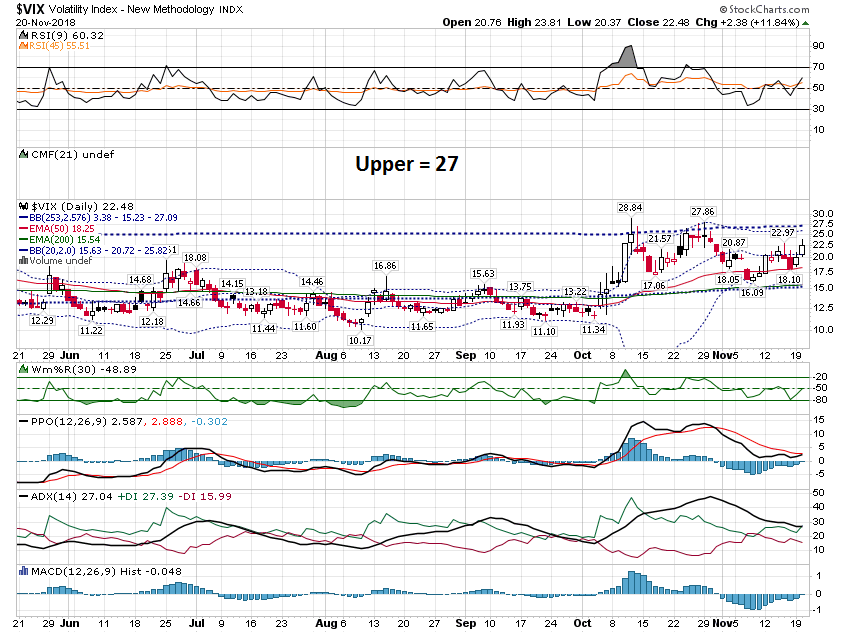 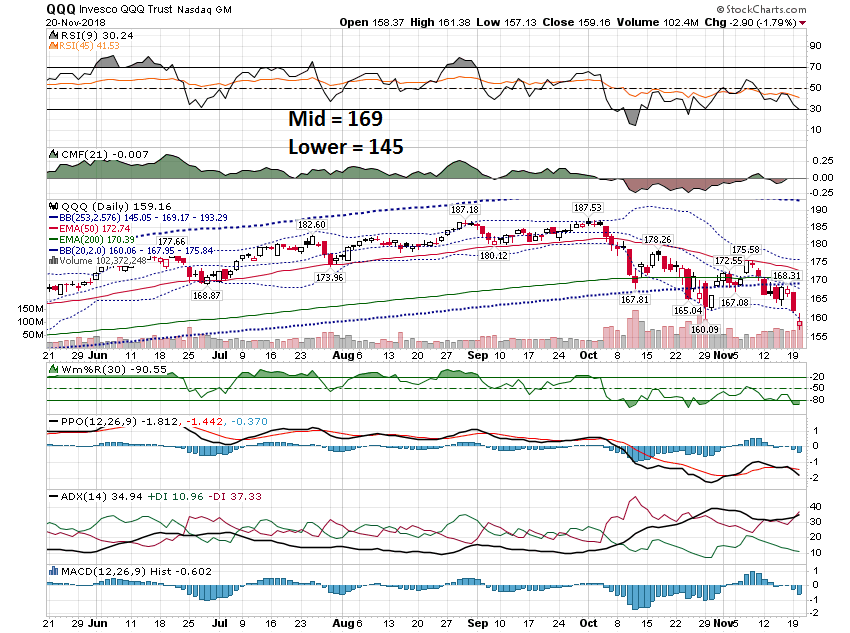 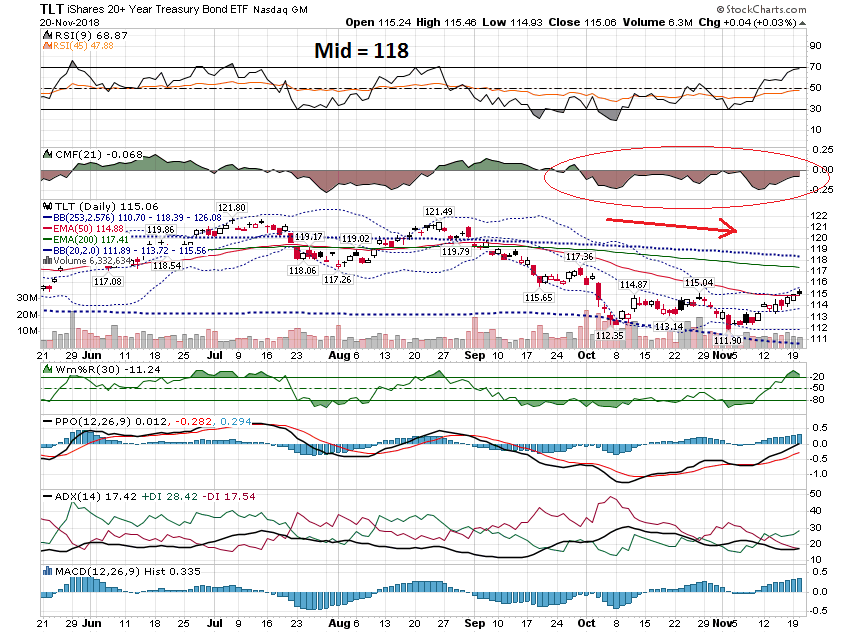 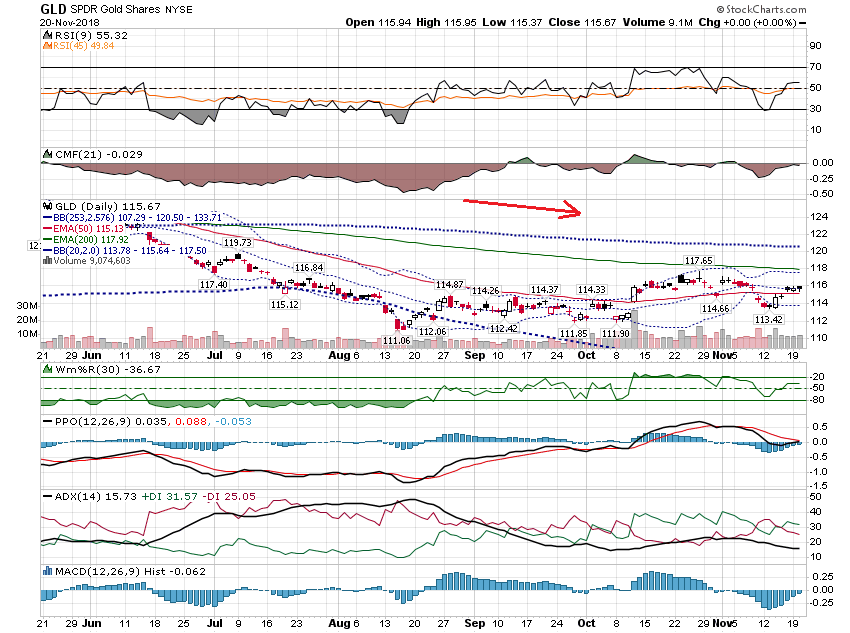 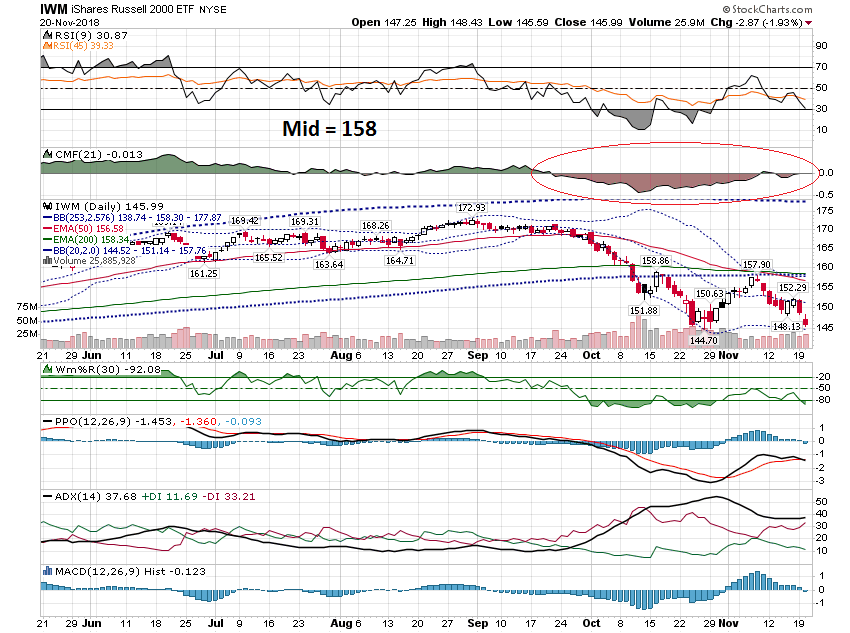 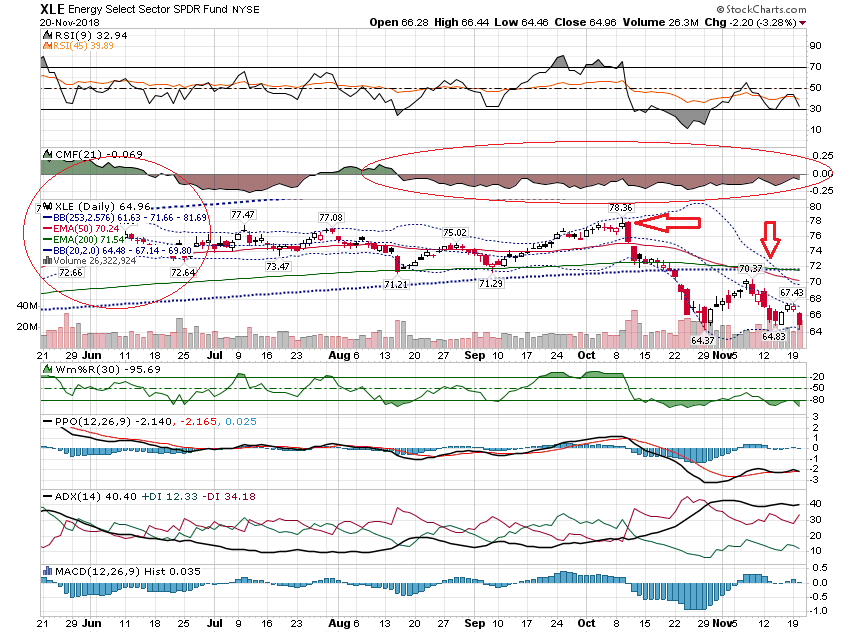 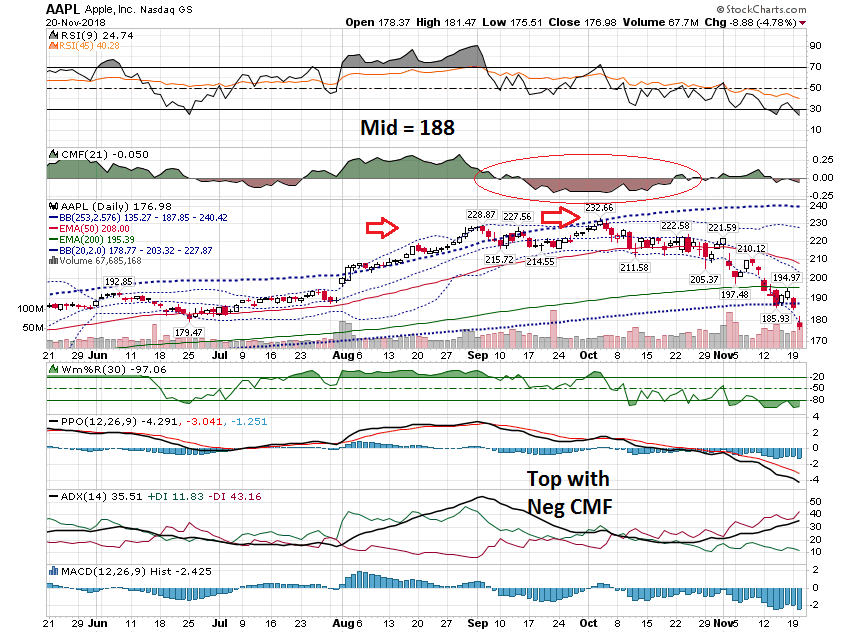 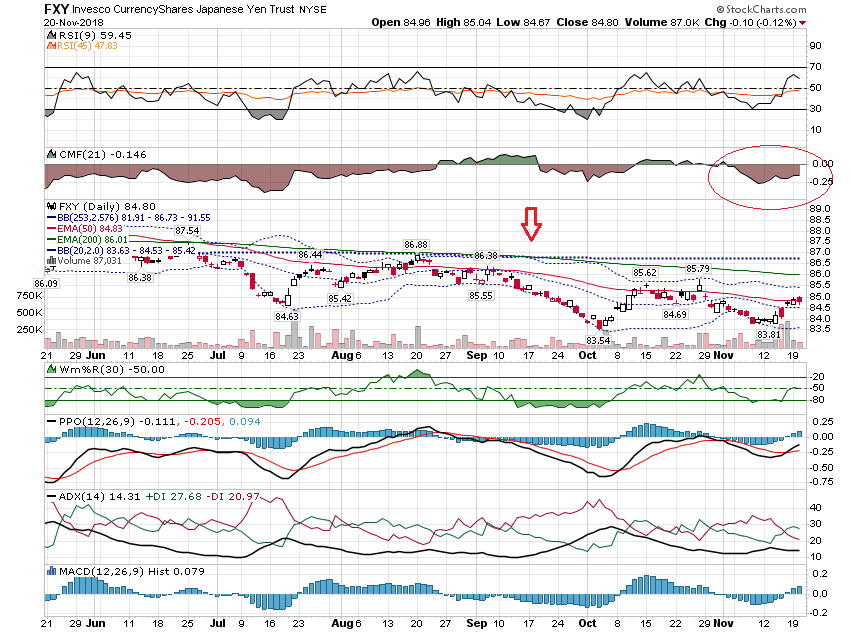 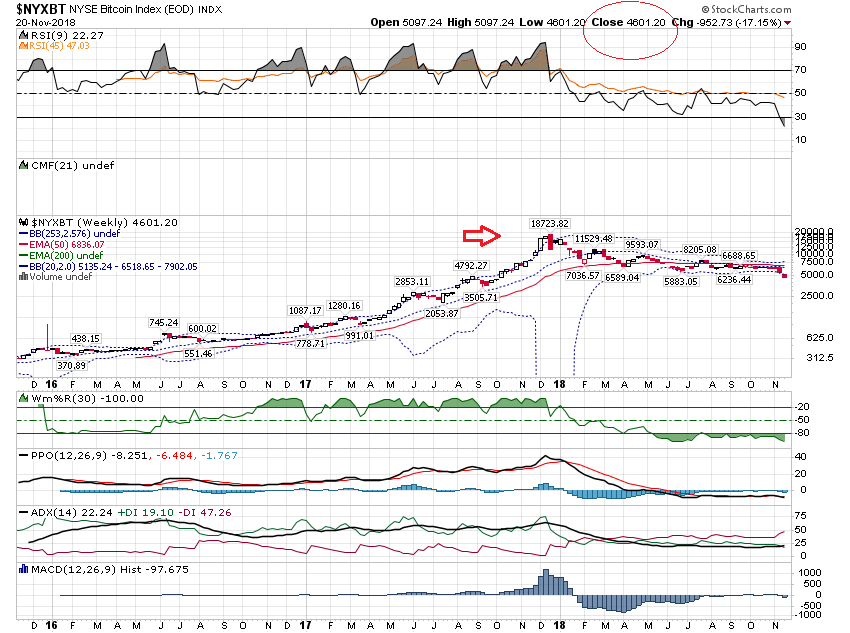 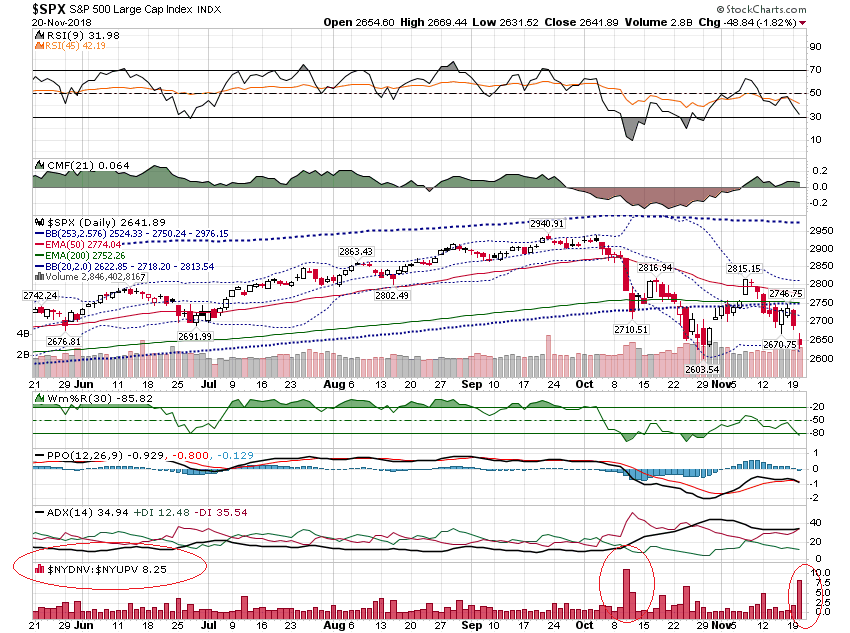 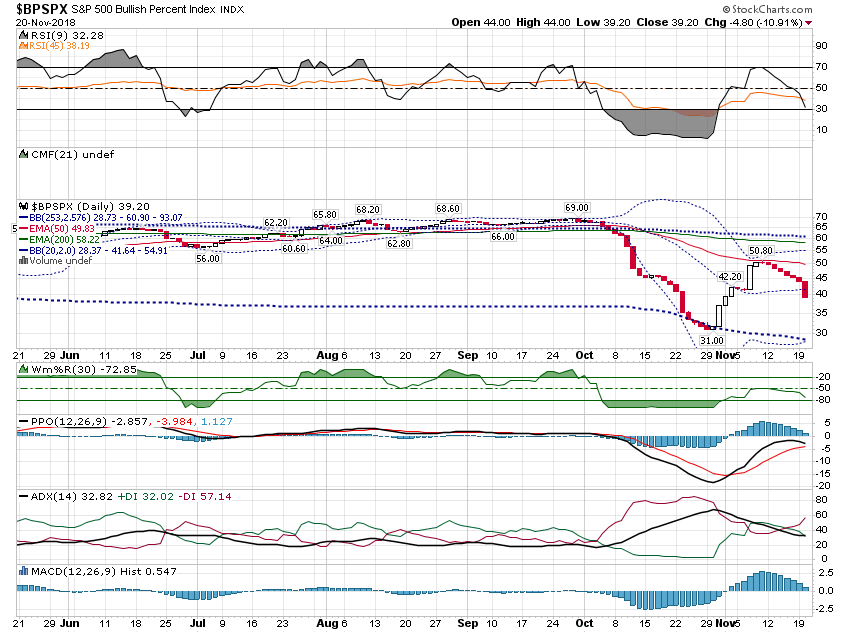 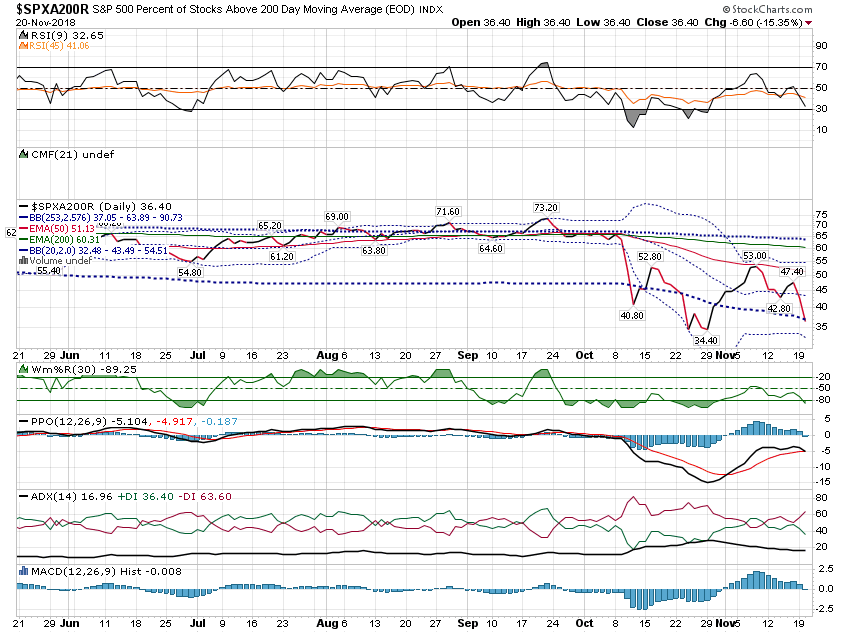 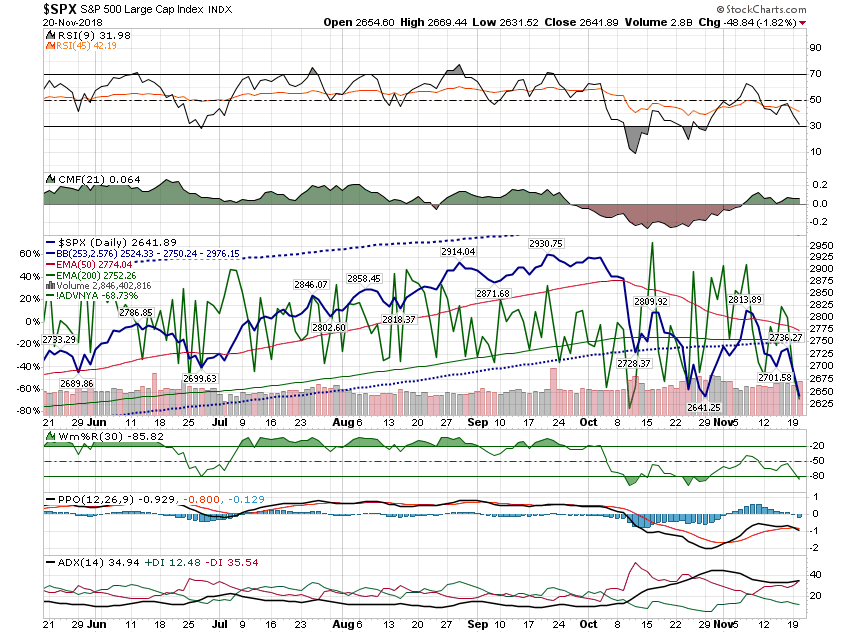 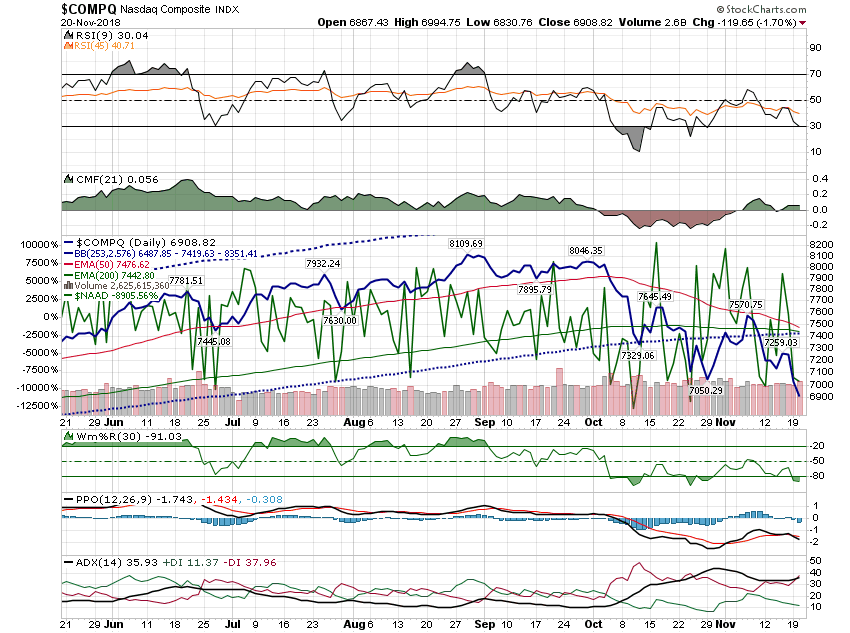 Short Term
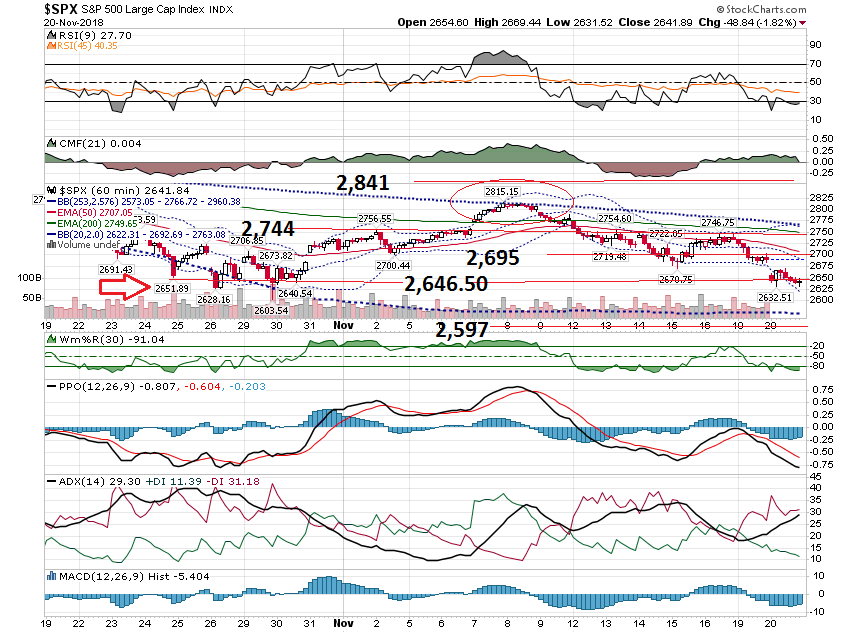 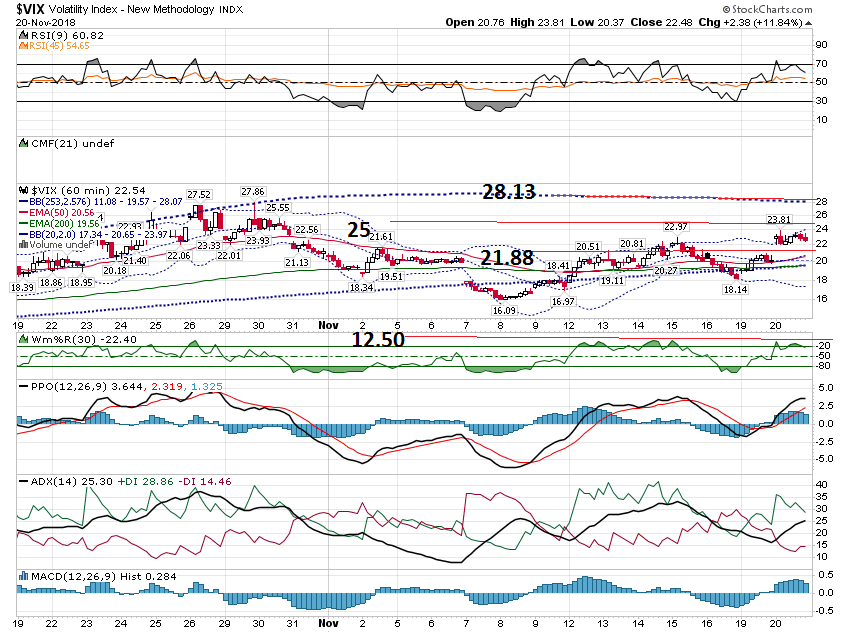 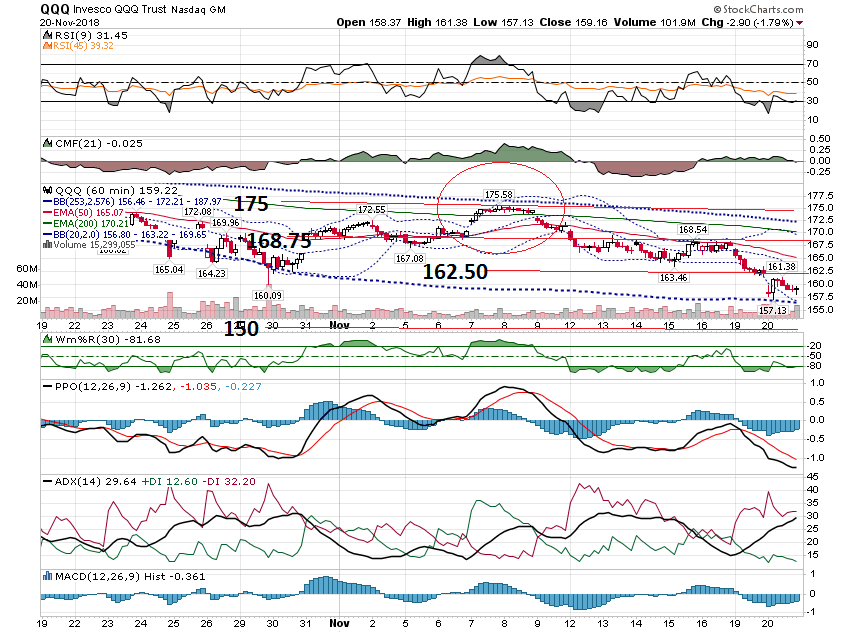 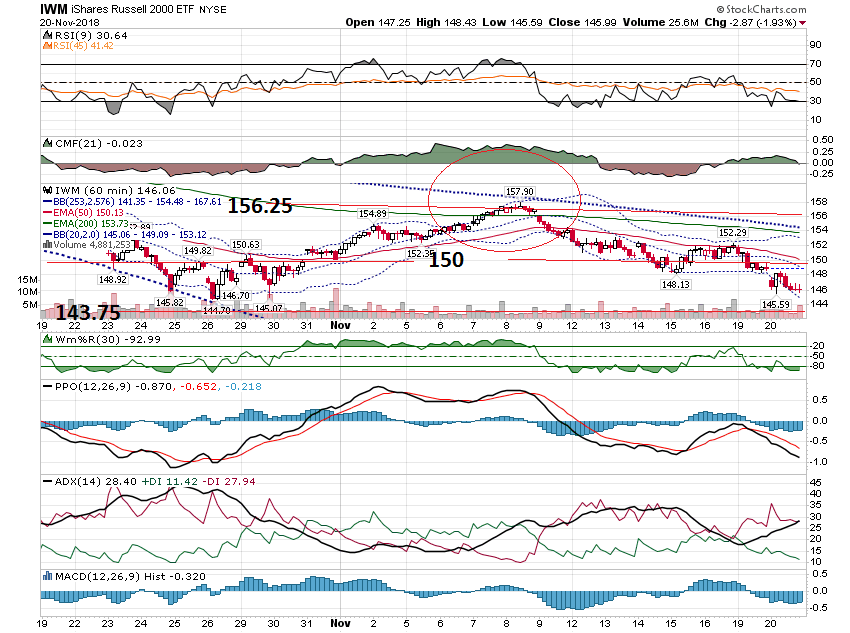 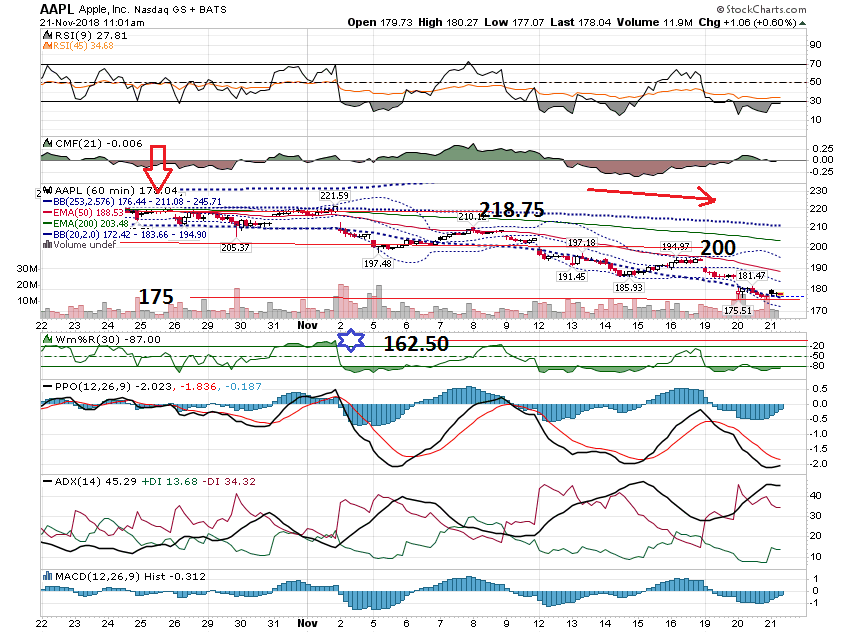 Thanks for watching!Bill DavisMad Day TraderNovember 21, 2018 davismdt@gmail.com